管理原理基本分类
系统原理
人本原理
责任原理
效益原理
管理原理
内涵：管理原理是对管理工作的实质内容进行科学分析总结而形成的基本规律，它以科学理论为指导、，以管理实践为基础，对管理活动的实质及其基本规律作为高度科学的抽象与概括。
就宏观而言，管理原理是一个系统，包括管理的本质、原理、构成、关键、要素、原则、方法、工具、步骤、问题等十个方面。
研究意义：有助于强化管理工作，提高管理工作效率与效益，充分发挥组织团队的功能，实现或超越预期管理目标。
系统原理
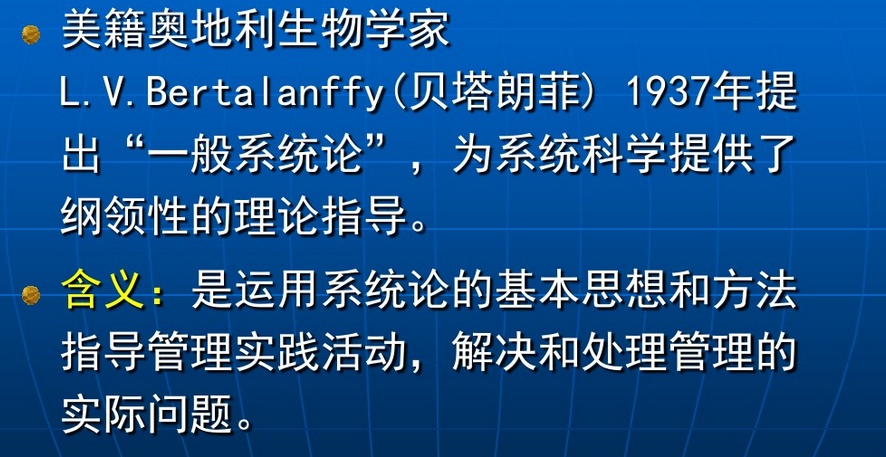 教材46页：管理对象既在自己系统中，又在其他系统中有联系，为合理解决这种存在形式间的和谐，必须对管理进行充分系统的分析，这就是管理的系统原理。
系统原理原则与启示
原则
整分合原则：科学分解与总体组织综合。
相对封闭原则：虽然与外部有输入输出关系，但各环节首尾衔接、互相约束、互相促进，形成一个连续封闭的回路，形成有效的管理。
启示
具有全局观念
关注系统结构的状况
处理好管理幅度与管理层次的关系
系统原理应用
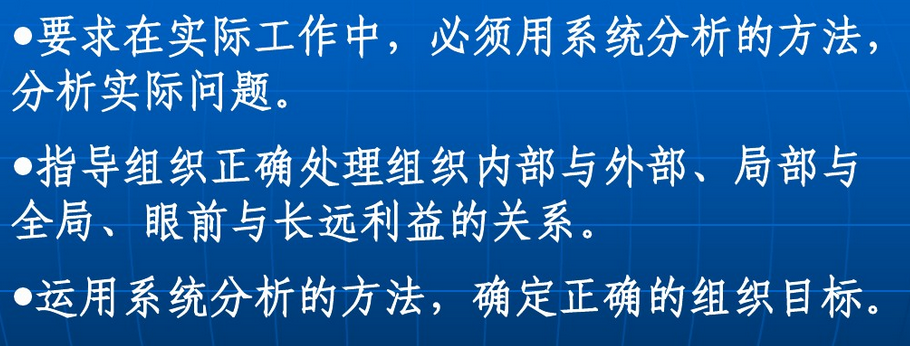 人本原理
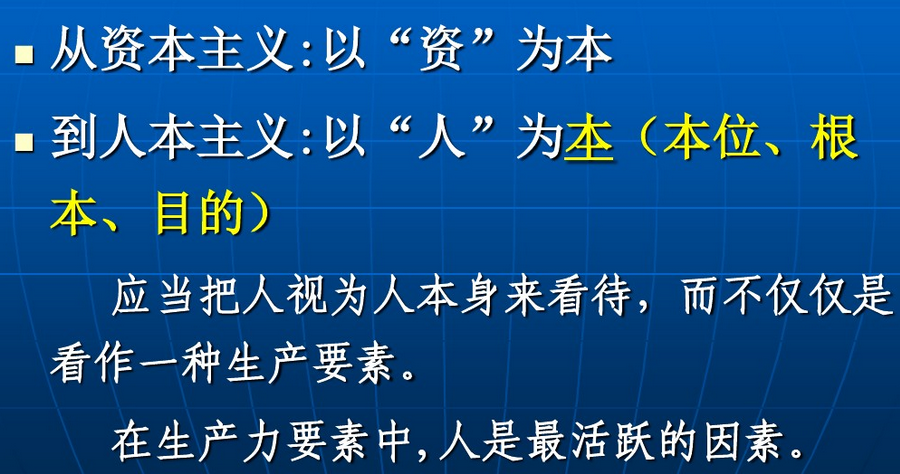 管理做为一种社会活动，是以人为本体来进行的，人是管理中最活跃的因素，管理的核心是人，管理的主体和客体都是人，管理的动力是人的积极性和创造性的充分发挥。
以人为本的管理案例
社会建设要以人为本
科技要以人为本
教育要以人为本
管理要以人为本
设计要以人为本
装修要以人为本
城市建设要以人为本
…………
尊重人
依靠人
激励人
塑造人
凝聚人
培养人
坚持人本管理遵循的原则
能级原则：按个体能量大小形成的结构、秩序、层次。具有不同能力的人摆在不同的职位、给予相应的权力和责任，实行能力与职位相对应，同时给予对应的物质利益和精神荣誉，使人各尽其能、各尽其才。
动力原则：动力是一种激励力、诱惑力。是管理活动中的动力源。管理者认识和掌握了管理动力源后，运用有效的管理动力机制，使被管理者的行为聚集到达成团队整体目标的方向上。
行为动力：行为原则的根本性，即对管理对象中各级各类人员的基本行为进行科学分析和有效的管理，最大限度地调动和发挥他们的积极性。（要尽力解决自己与下属人员正当合理的物质和精神方面的需要，务必使每个人有确定的、可以考核的具体责任量规，对每个人承担的责任进行认真的验收，给予应得的奖惩。）
效益原理
一、效益原理：
一切管理工作都是力图以最小投入和最小消耗获取最大的收益。
效果、效率与效益的关系：既有联系又有区别。
效益=正确的目标X效率，提高效益需提高工作效率和有正确的工作目标，效益与效果是统一的。
二 、效益追求中需要注意的几个问题：
1、追求局部效益与全局效益要统一起来
2、追求当前效益与长远效益统一起来
3、追求经济效益与社会效益、生态效益统一起来
三、提高现代管理效益的基本途径：加强科学管理，发展科学管理。
科学拓展了人类改造世界的深度和广度，提高了劳动者素质和能力，通过科学技术可以不断挖掘人的潜能。